СПОРТИСТА ГЕНЕРАЦИЈЕ
2018/19.ГОДИНЕ
ЗАВРШЕНА ОСНОВНА ШКОЛА
СПОРТИСТА ГЕНЕРАЦИЈЕ
ДУЊА БАЊАЦ
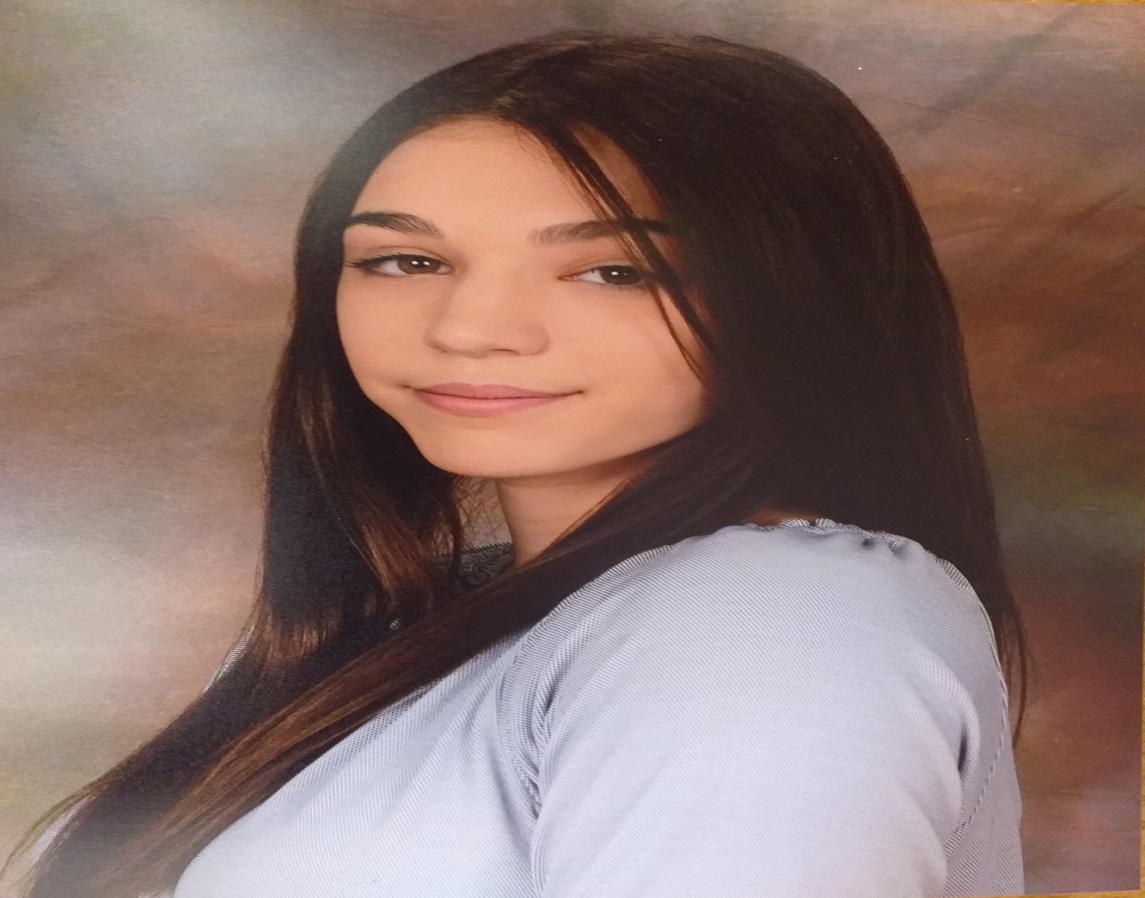 ДУЊА БАЊАЦ
У БАВЉЕЊЕ СПОРТОМ КРЕНУЛА У 4. ГОДИНИ ЖИВОТА

ПРВИ РЕЗУЛТАТИ НА РЕПУБЛИЧКОМ ТАКМИЧЕЊУ ПОСТИГНУТИ У 4.РАЗРЕДУ ОСНОВНЕ ШКОЛЕ

дипломе - медање - дипломе - медаље-.............

НАКОН ЗАВРШЕТКА ОСНОВНЕ ШКОЛЕ ТЈ. У ЈУЛУ МЕСЕЦУ 2019.ГОДИНЕ /У 15. ГОД ЖИВОТА ИГРАЋЕ ПРВУ УТАКМИЦУ КАО 
   ДРЖАВНА РЕПРЕЗЕНТАТИВКА-ЈУНИОРКА -ВАТЕРПОЛО (ПРВА ИГРА У РУСИЈИ)